КОМУНАЛЬНИЙ ЗАКЛАД ЗАГАЛЬНОЇ  СЕРЕДНЬОЇ ОСВІТИ  І – ІІІ  СТУПЕНІВ  «ВАТУТІНСЬКИЙ ЛІЦЕЙ №2 ВАТУТІНСЬКОЇ МІСЬКОЇ РАДИ ЧЕРКАСЬКОЇ ОБЛАСТІ»
Інтернет-проєкт 
«Ми – патріоти Черкащини - 2020»

Підпроєкт «Бути здоровим 
це здорово !»
Підготували:
Зеленюк Ольга
Мельник Анна
Пересунько Софія
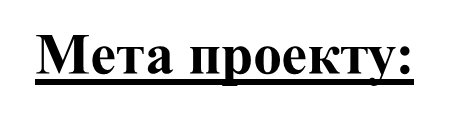 Збагатити знання учнів про значення здоров’я для людини, допомогти;
Усвідомити, що здоров’я – неоціненний скарб і його необхідно зміцнювати і берегти;
Розвивати бажання підтримувати здоровий спосіб життя у сім’ї;
Виховувати бажання дбати про своє здоров’я, допомагати батькам піклуватися про 
молодших членів сім’ї.
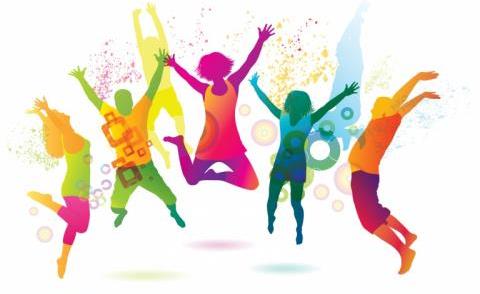 Бути здоровим це здорово !10 ФАКТІВ
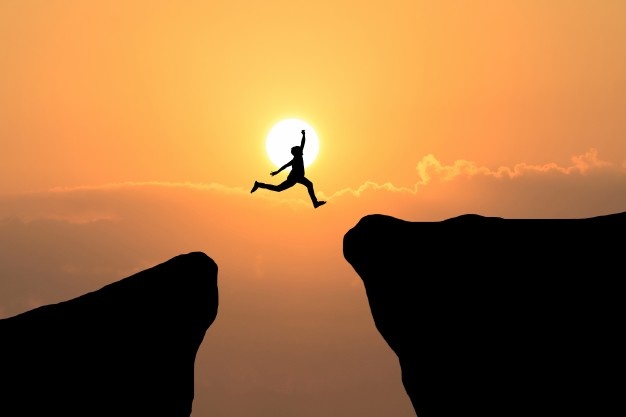 Довге життя
Людина, що веде здоровий спосіб життя, живе довше.
Можливість зробити кар'єру
При прийомі на роботу доволі часто запитують про наявність шкідливих звичок,
 та віддають перевагу людям без шкідливих звичок.
Завжди гарний настрій
Відомо, що фізично здорова людина має гарний емоційний стан.
Гарна фігура
Людина яка веде здоровий образ життя та займається спортом має гарну фігуру.
Енергія та витривалість
Люди які ведуть здоровий спосіб життя та займаються спортом дуже енергійні та витривалі. 
Саме такі люди скоріше досягають своєї мети.
Бути сильним
Люди які ведуть здоровий спосіб життя та займаються спортом можуть захистити себе та близьких від злодіїв.
Здоров'я
Люди які ведуть здоровий спосіб життя 
набагато рідше хворіють.
Здорові діти
В людей які ведуть здоровий спосіб життя набагато 
більше шансів народити здорових дітей.
Розширення кола знайомих
Люди які ведуть здоровий спосіб життя та займаються спортом можуть якісно розширити своє коло знайомих.
Згубні звички скорочують ваше життя!
Вживайте корисну їжу.
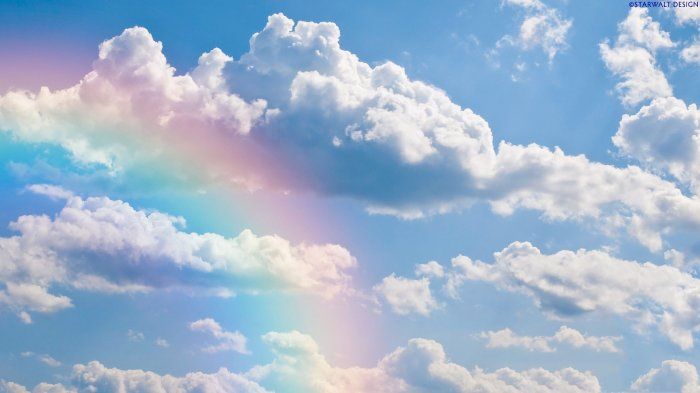 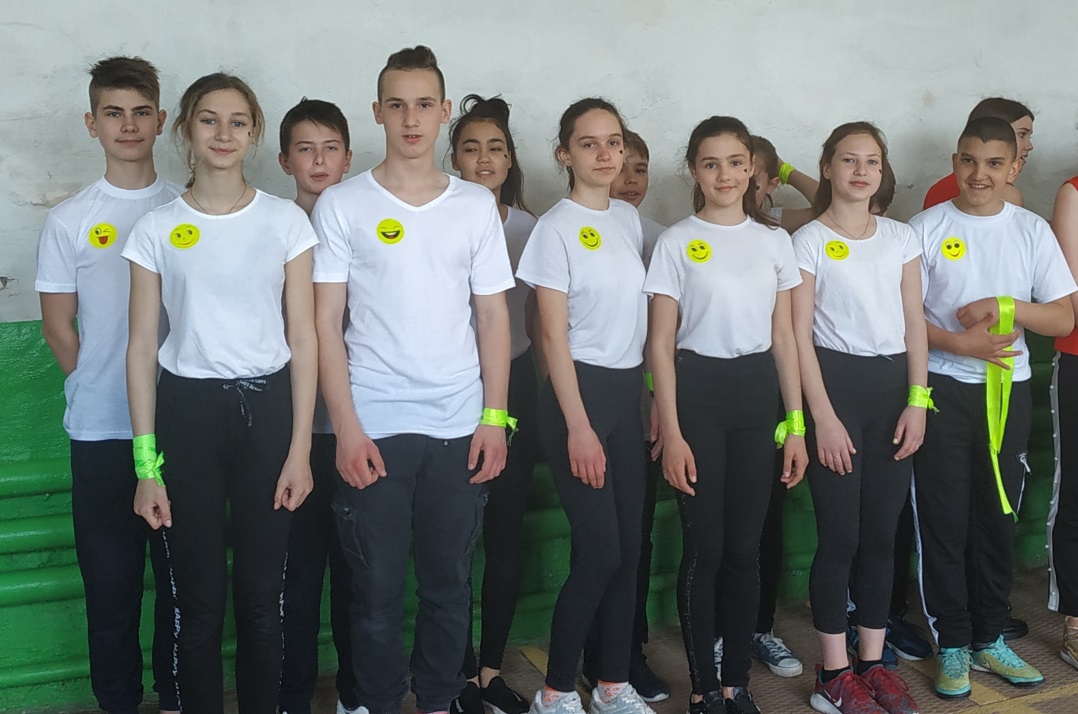 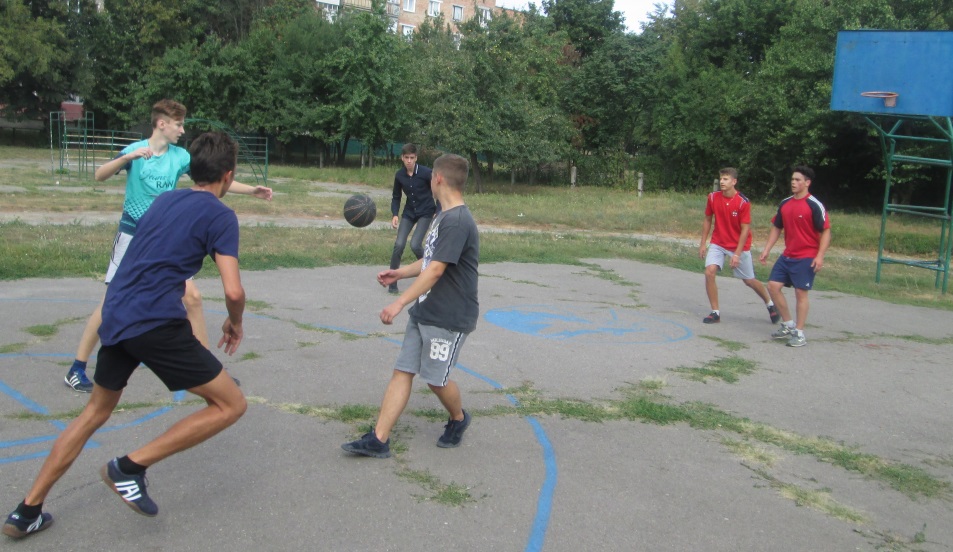 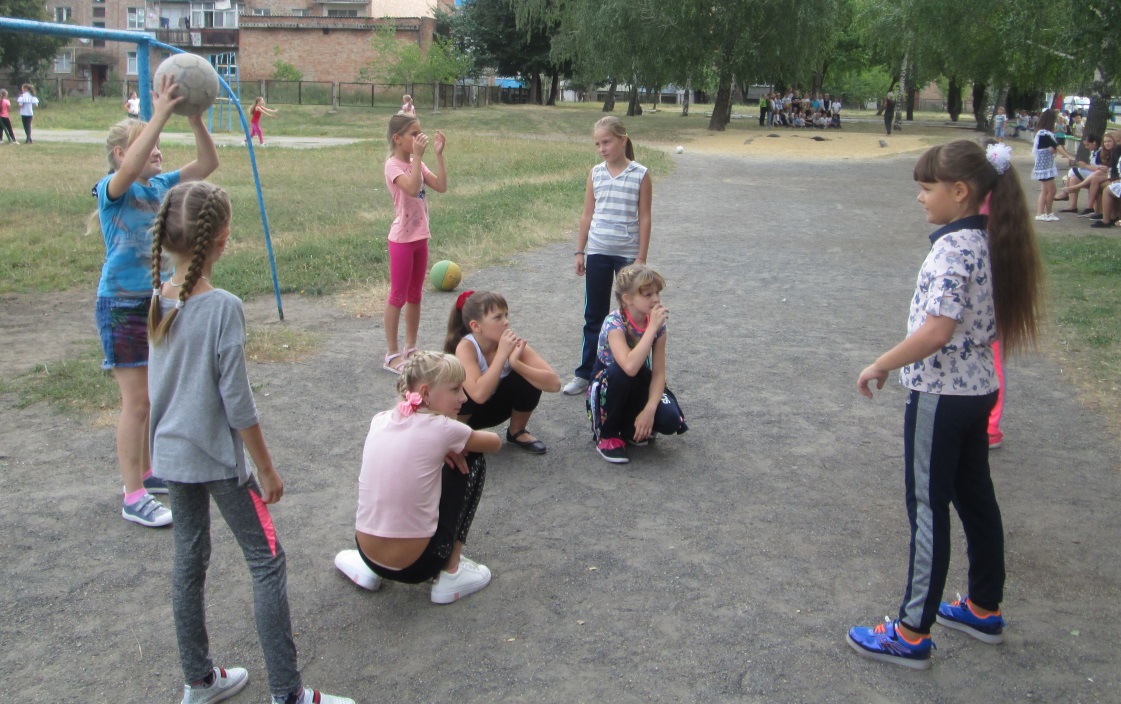 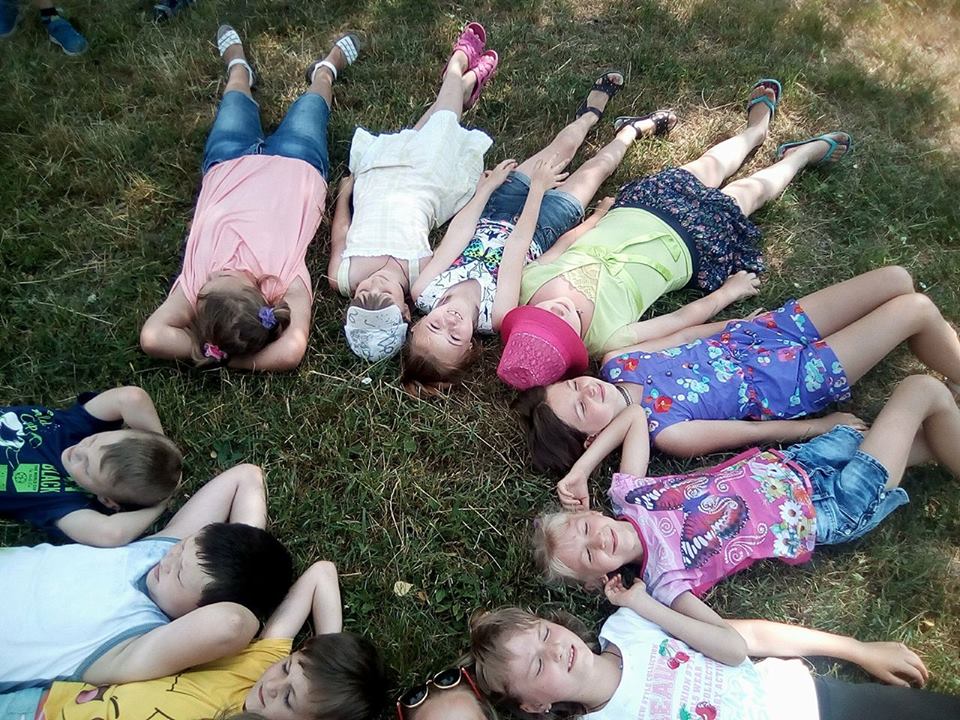 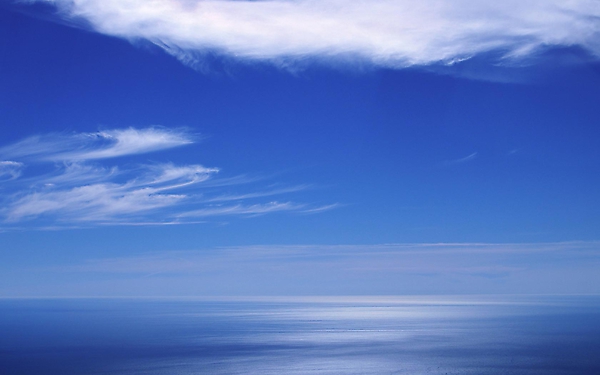 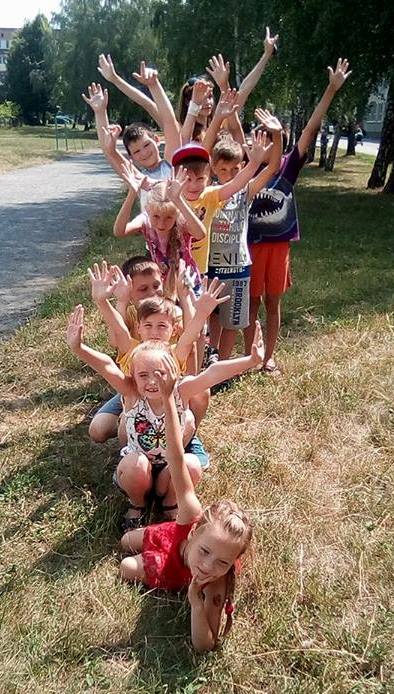 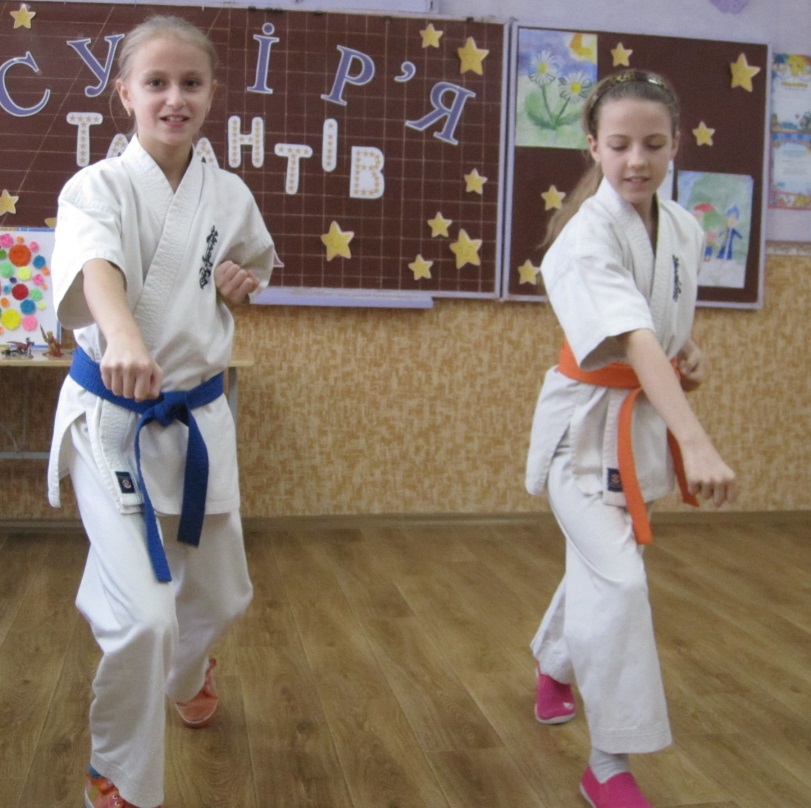 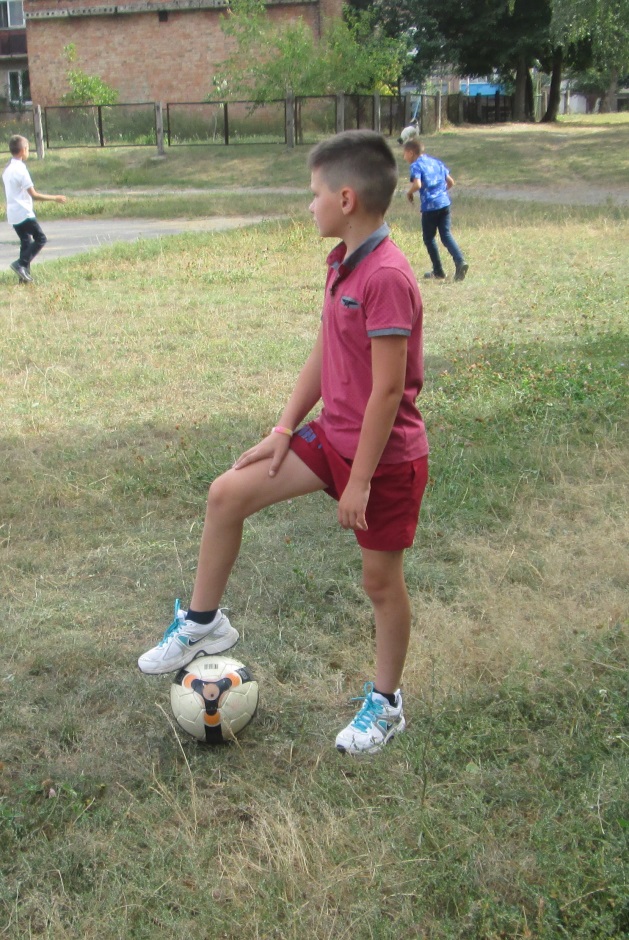 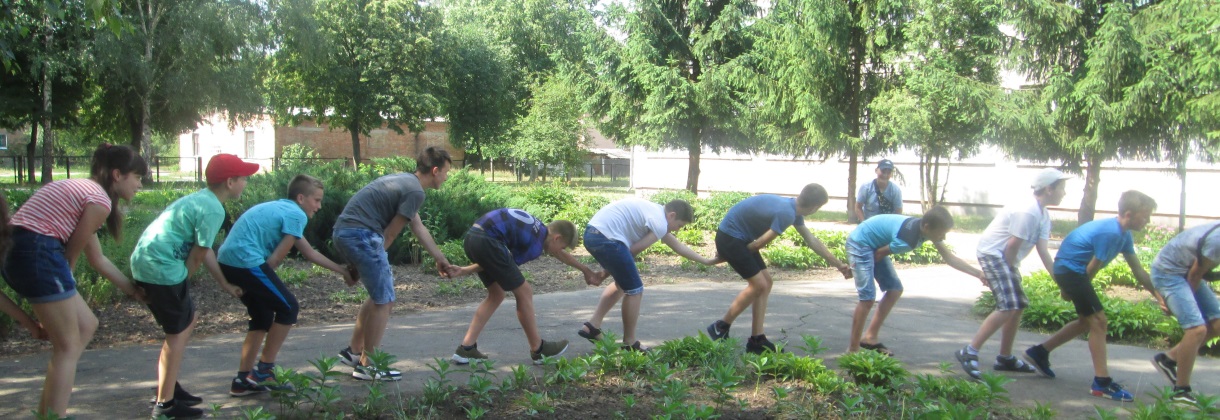 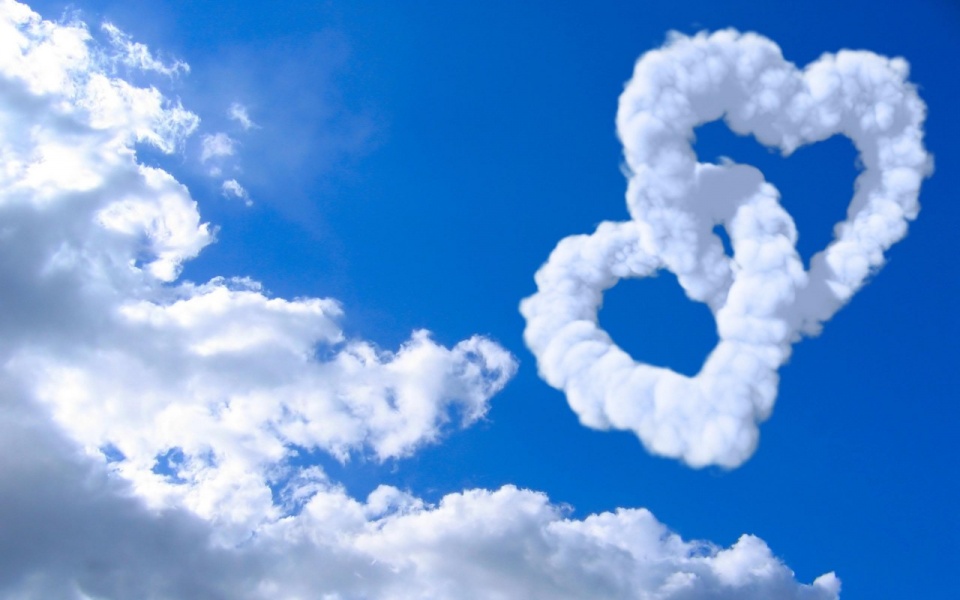 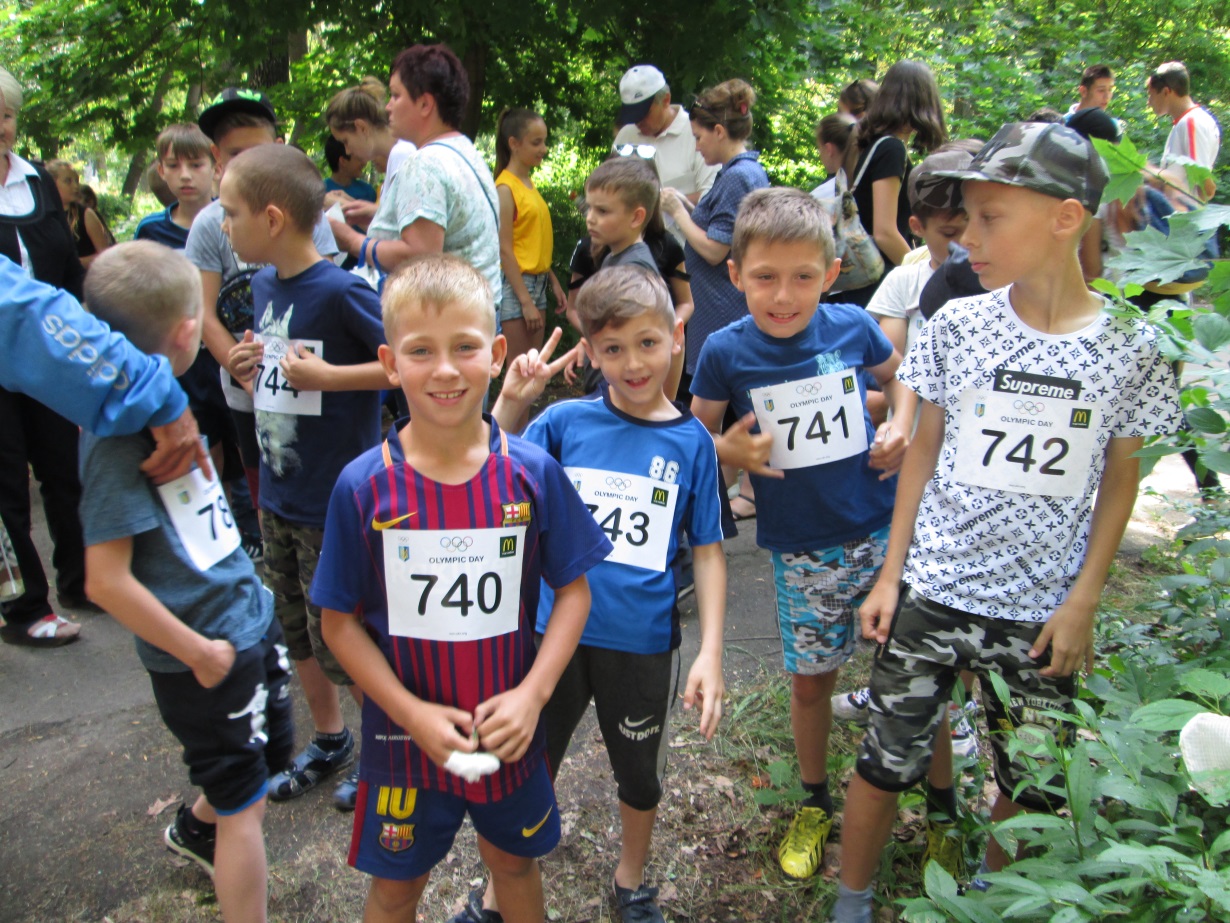 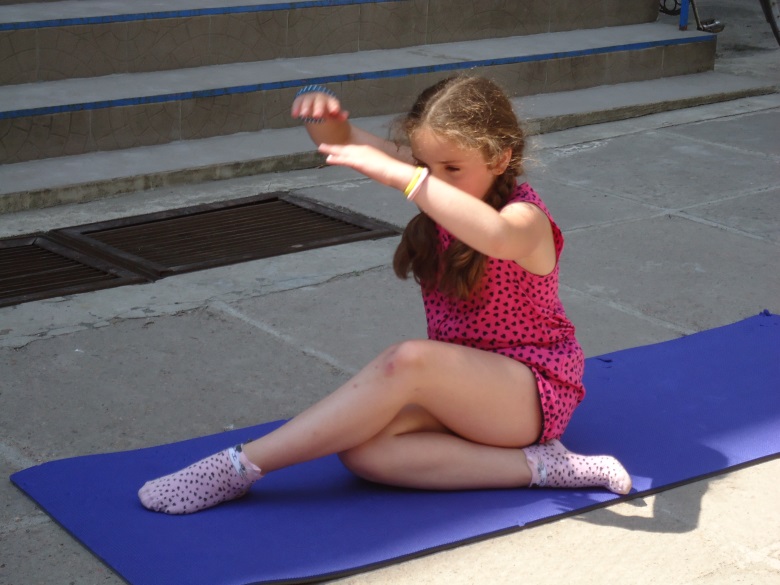 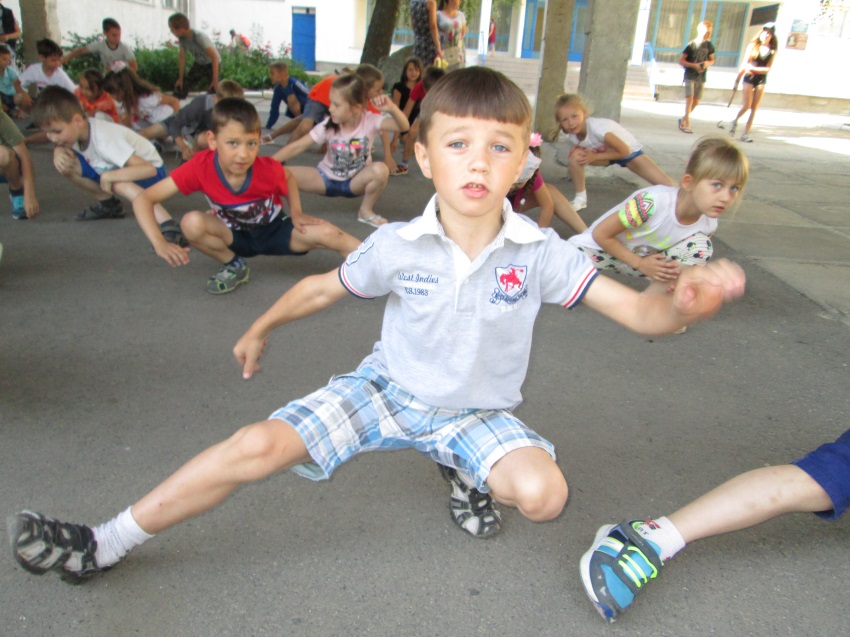 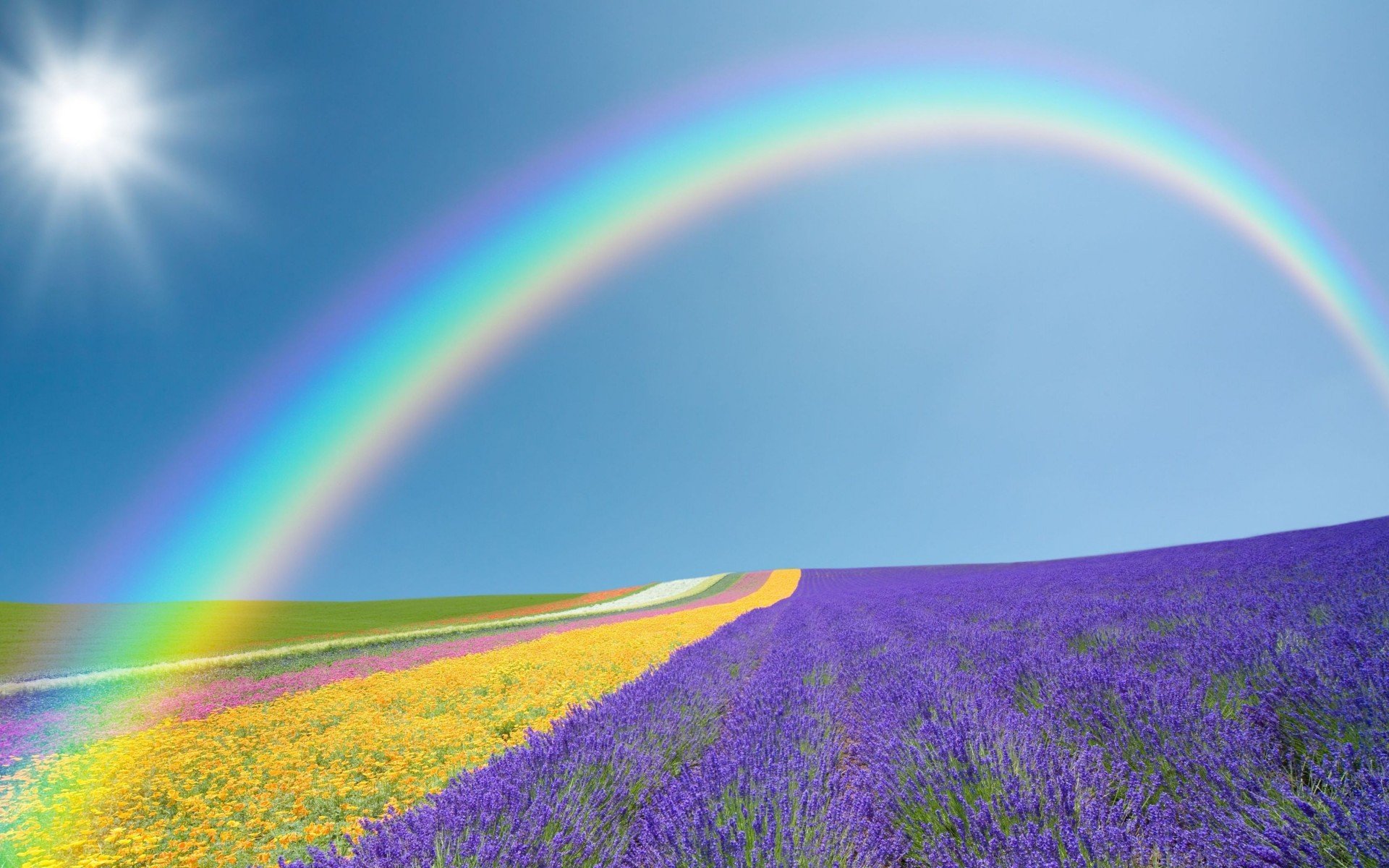 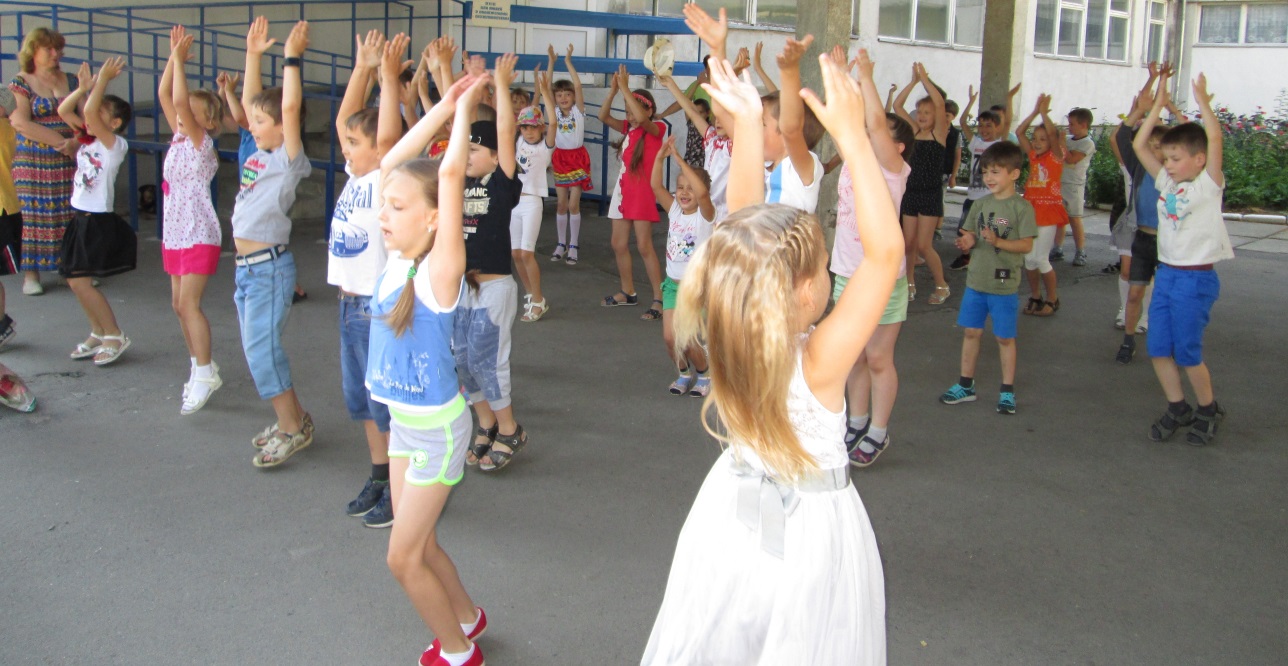 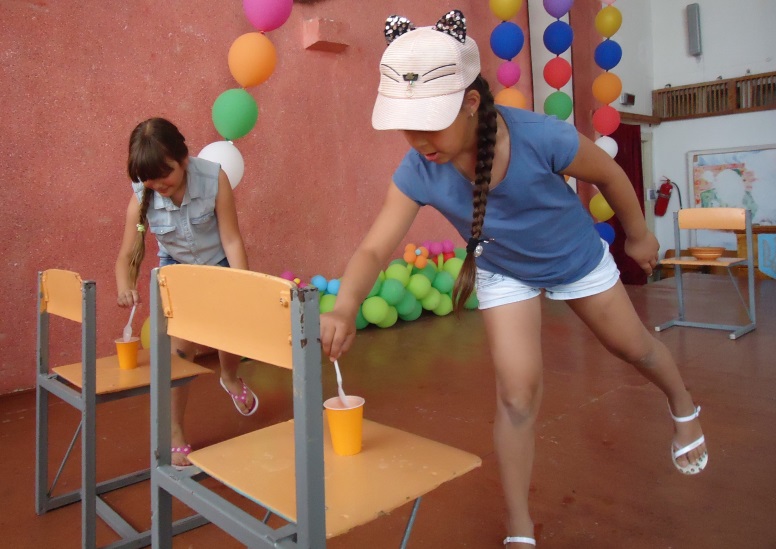 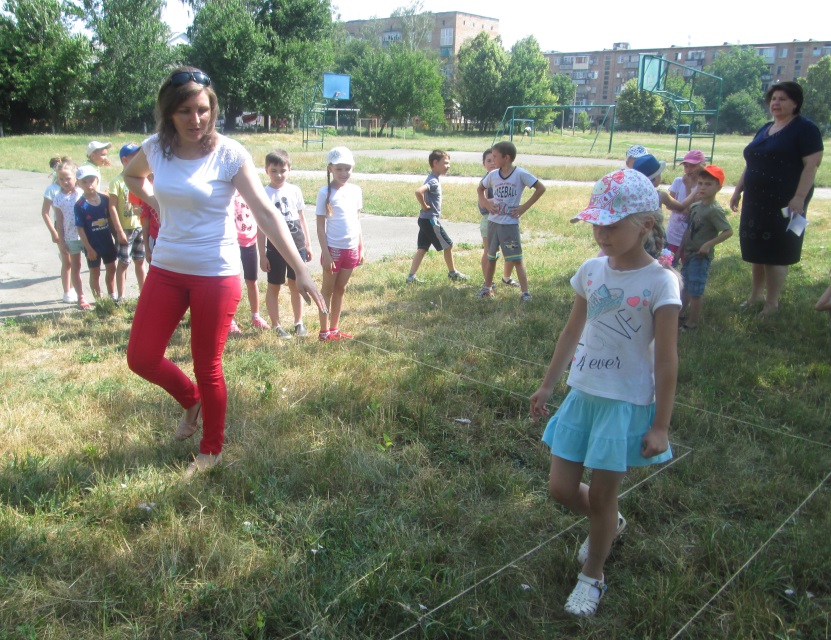 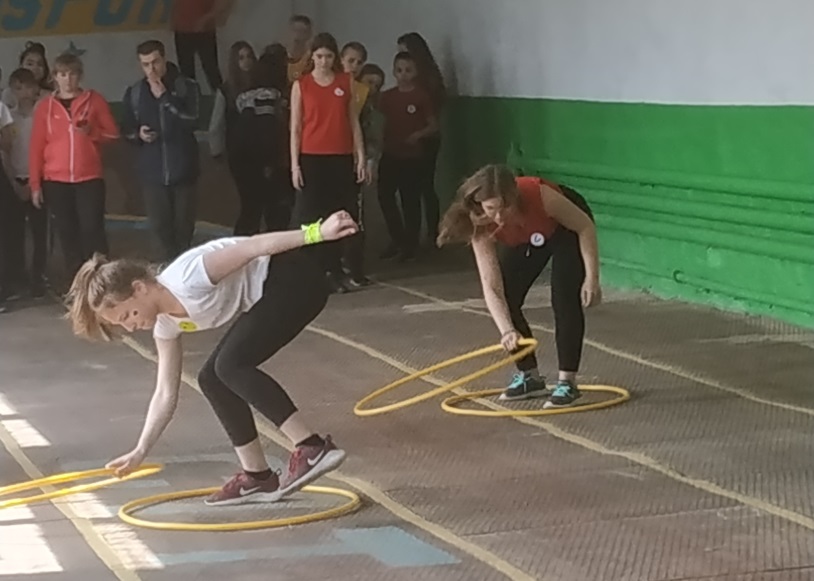 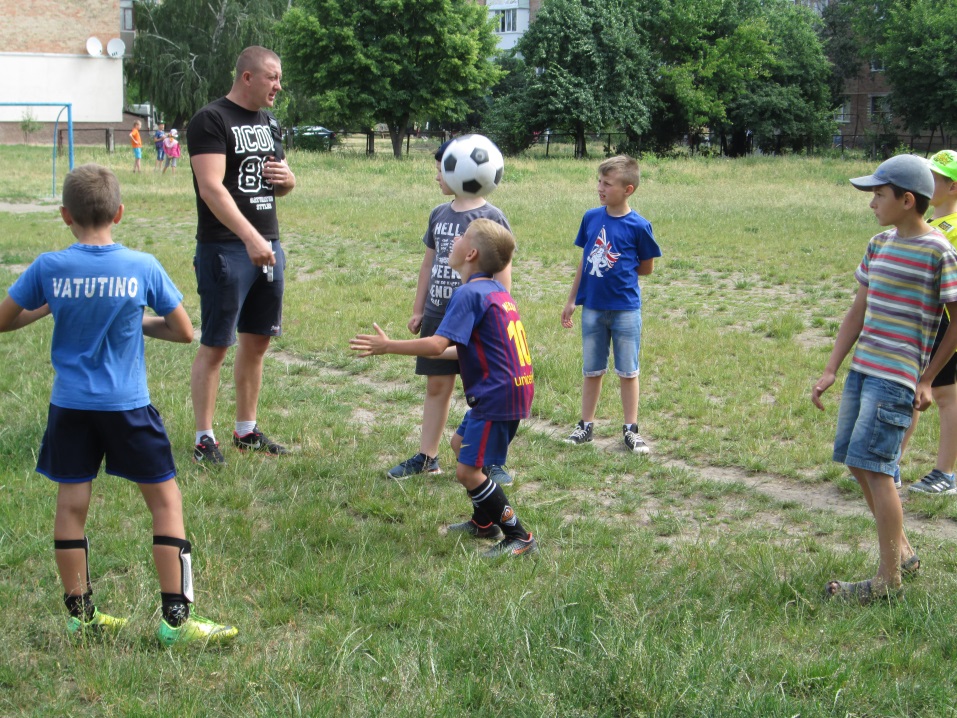 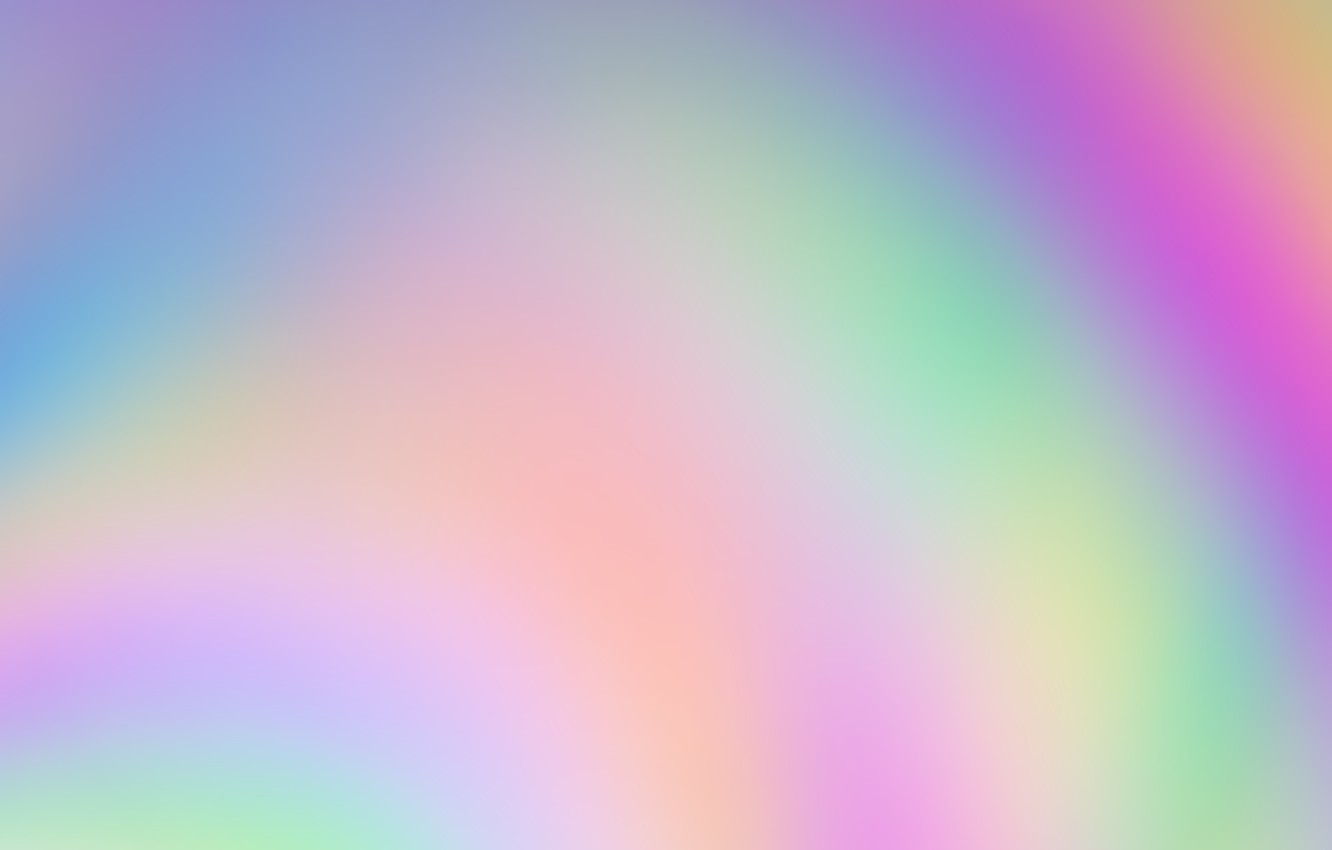 Щоб бути здоровим, життєрадісним, енергійним, мати гарну фігуру, мати здорових діток, вміти захистити себе та тих хто поруч, потрібно займатися спортом, вживати тільки корисну їжу, частіше посміхатися. Адже від цього залежить здоров’я всіх людей,  отже, і благополуччя й добробут усієї України, 
її щасливе, успішне майбутнє.
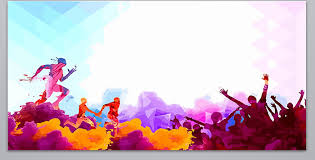